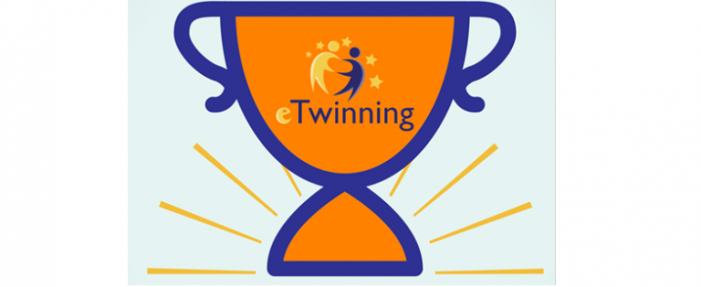 Partilhas à Quarta
 (Laboratórios de Aprendizagem e eTwinning)
Projeto “Grandma’s Stories in 2080”
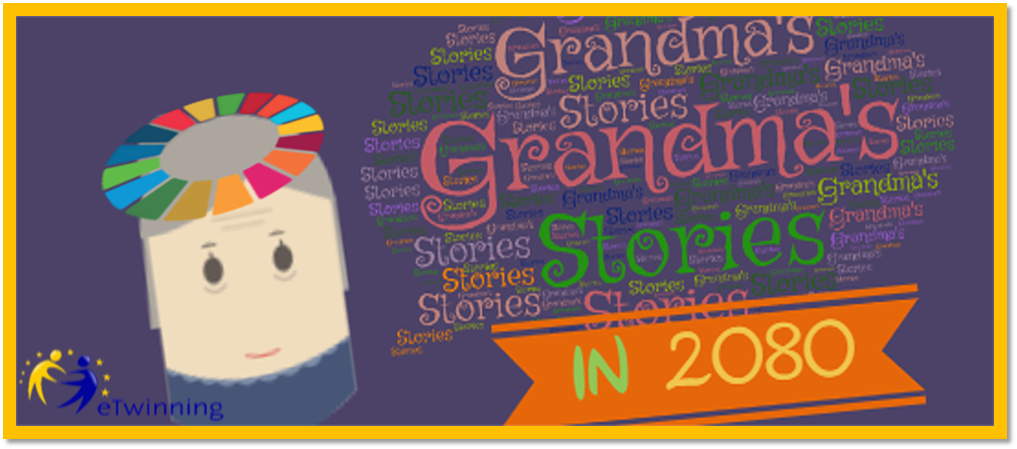 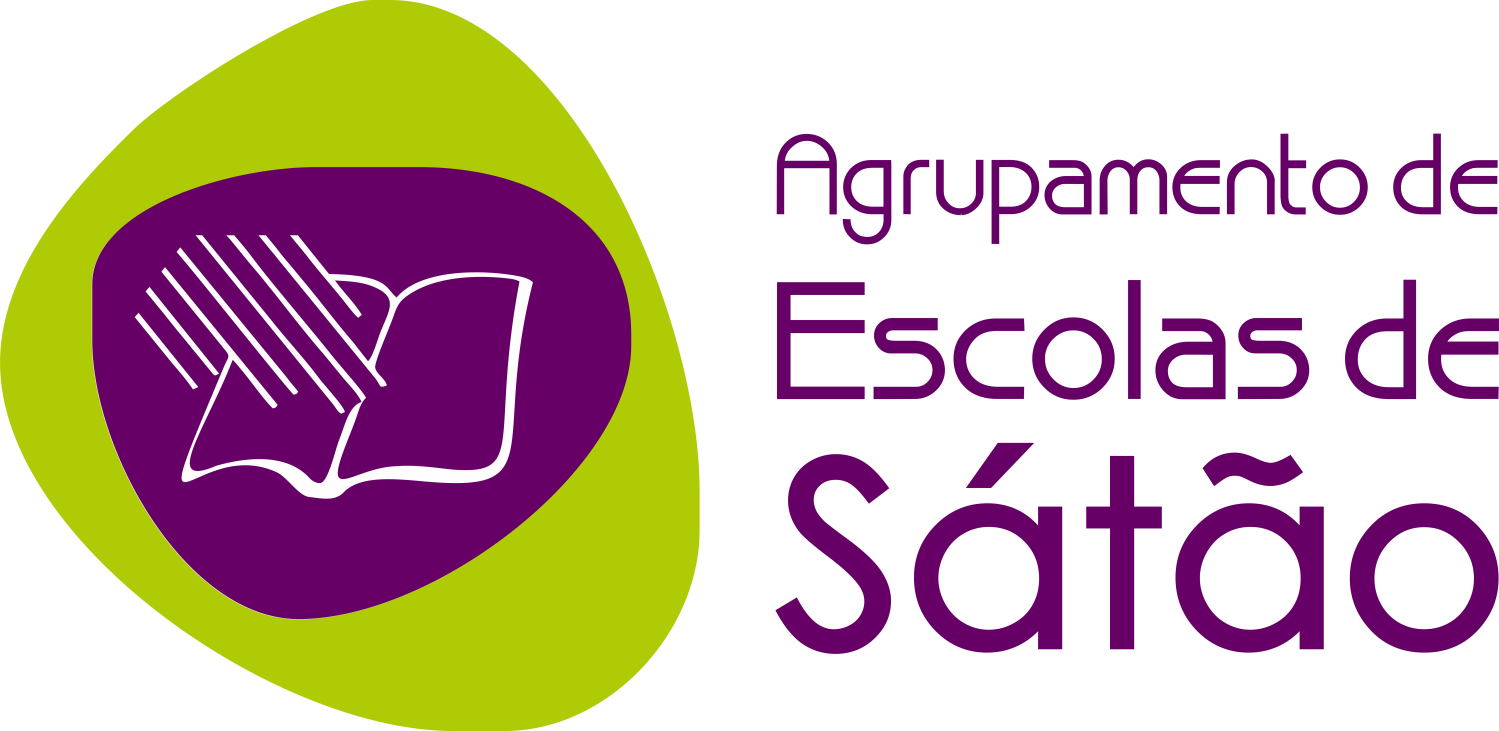 1
Partilhas à Quarta: Metodologia trabalho colaborativo		 10 de abril de 2019
Projeto  de parceria internacional em que os alunos participantes descobrem o valor e o poder das histórias dos seus avós, estabelecendo uma ligação com os problemas globais do presente.
Após o estudo de um conto e dos seus elementos constitutivos, os alunos coescrevem, com os seus parceiros, histórias inspiradas nos ODS para o seus futuros netos: as  'Grandma's Stories IN 2080’.
Partilhas à Quarta: Metodologia trabalho colaborativo     10/04/2019
Projeto “Grandma’s Stories in 2080”
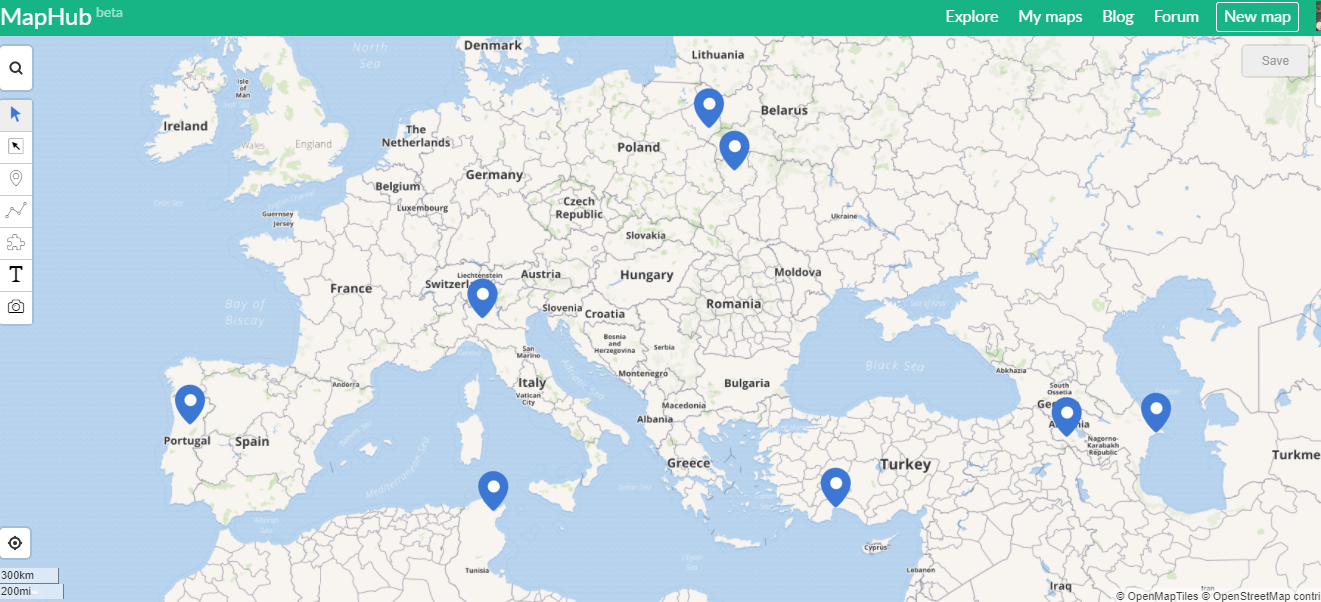 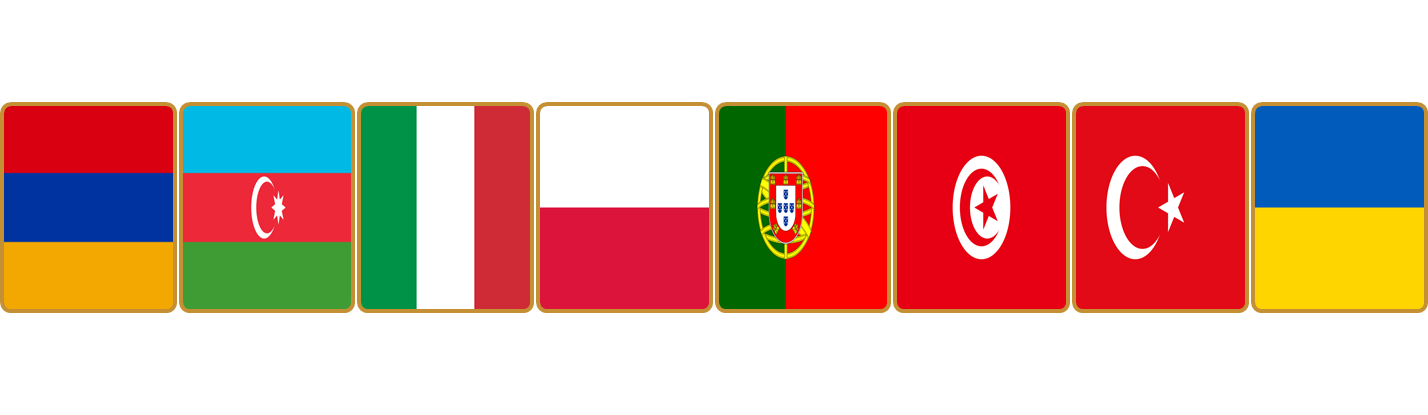 3
Partilhas à Quarta: Metodologia trabalho colaborativo  10/04/2019
Projeto “Grandma’s Stories in 2080”
[Speaker Notes: Arménia, Arzebeijão, Itália, Polónia, Portugal, Tunísia, Turquia e Ucrânia]
Os objetivos do projeto
4
Partilhas à Quarta: Metodologia trabalho colaborativo     10/04/2019
Projeto “Grandma’s Stories in 2080”
OBJETIVOS
Desenvolver a competência de comunicação em LE, bem como trabalhar as áreas do PA:
Conhecendo e dando a conhecer o seu património cultural nas suas várias formas
Valorizando o conhecimento e as experiências dos 'avós'
Conhecendo e dando a conhecer os Objetivos para o Desenvolvimento Sustentável (ODS
Utilizando instrumentos diversificados para criar colaborativamente histórias digitais inspiradas nos ODS
Trabalhando em equipa e usar diferentes meios para comunicar presencialmente e em rede, interagindo com tolerância, empatia e responsabilidade
.
5
Partilhas à Quarta: Metodologia trabalho colaborativo     10/04/2019
Projeto “Grandma’s Stories in 2080”
O processo
6
Partilhas à Quarta: Metodologia trabalho colaborativo     10/04/2019
Projeto “Grandma’s Stories in 2080”
As etapas do projeto
Phase IV: International Collaborative Creative writing activities
Phase III: Learning about the Global Goals and the elements of short stories
Phase II: Preserving our Cultural Heritage_ collecting & translating grandma’s stories
Phase I: 
Teachers’ collaboration
Getting to Know each other
“ Two Truths and a Lie”
7
Partilhas à Quarta: Metodologia trabalho colaborativo     10/04/2019
Projeto “Grandma’s Stories in 2080”
Comunicação e colaboração
8
Partilhas à Quarta: Metodologia trabalho colaborativo     10/04/2019
Projeto “Grandma’s Stories in 2080”
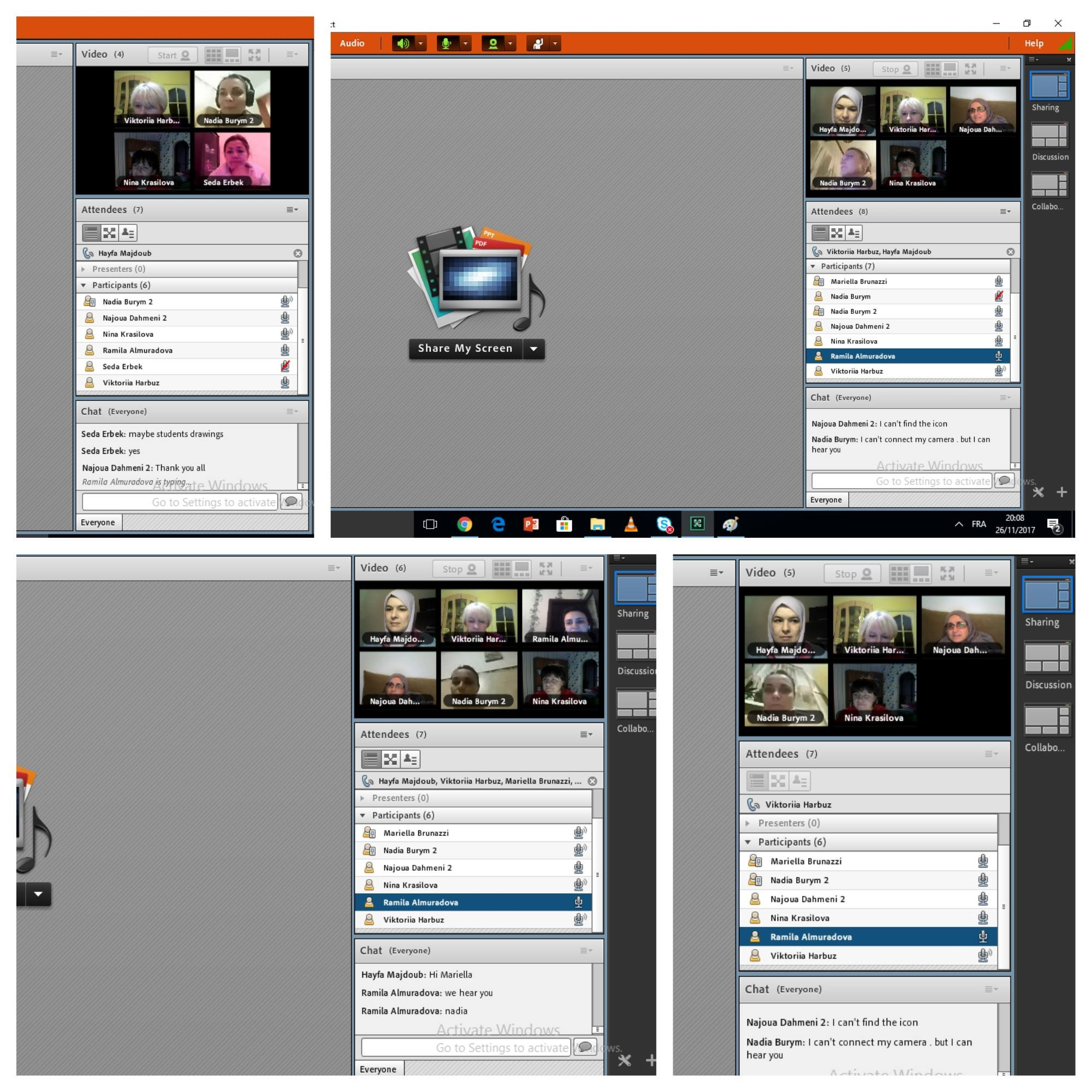 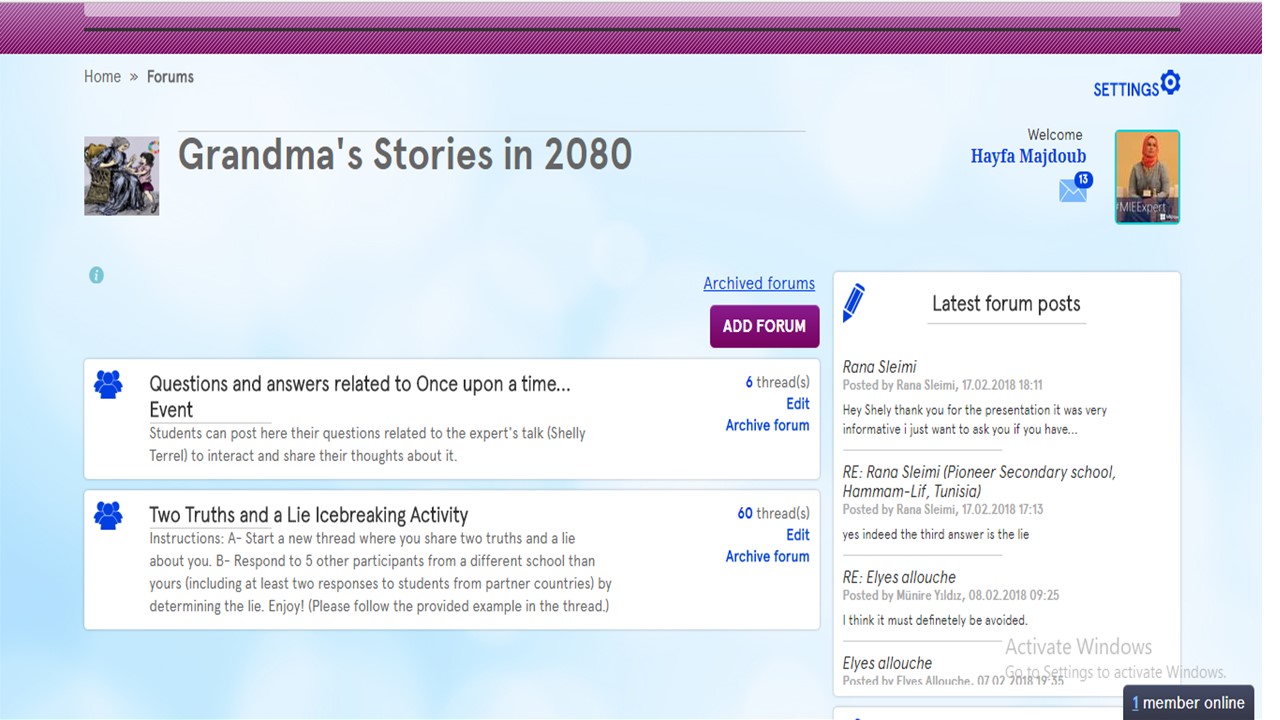 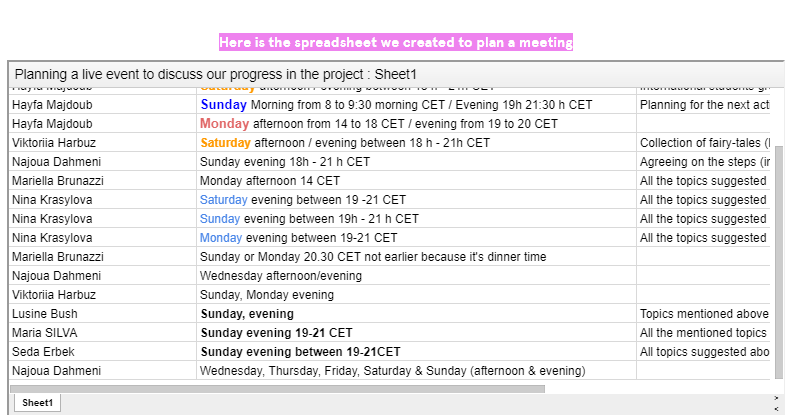 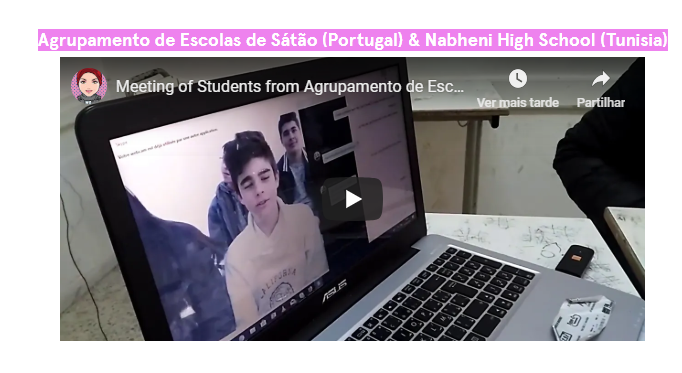 9
Partilhas à Quarta: Metodologia trabalho colaborativo     10/04/2019
Projeto “Grandma’s Stories in 2080”
Colaboração internacional
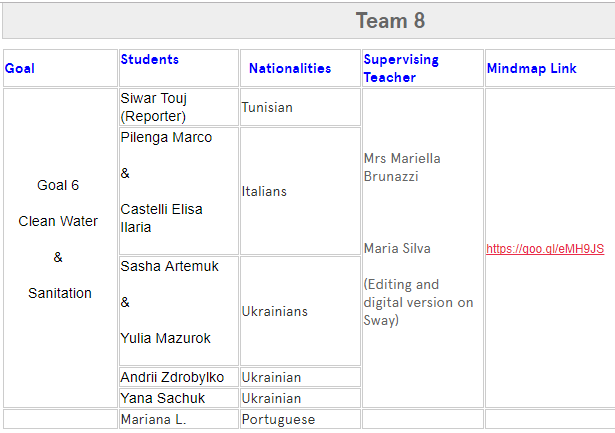 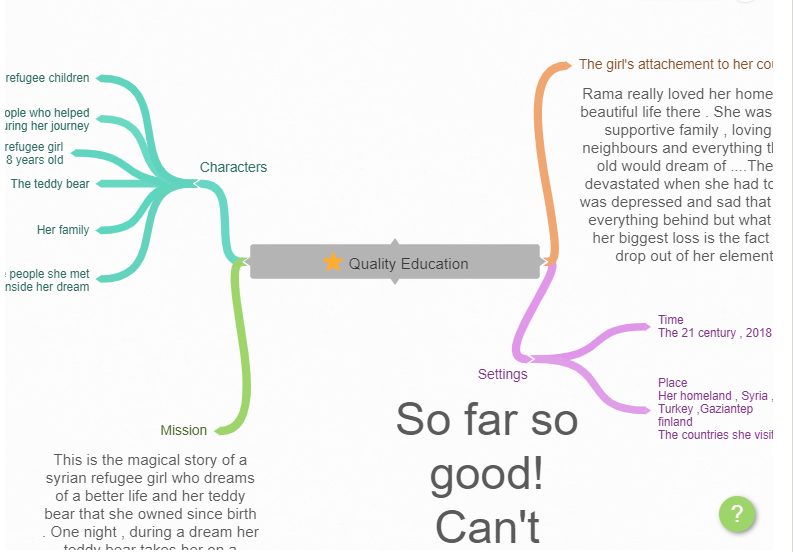 10
Partilhas à Quarta: Metodologia trabalho colaborativo     10/04/2019
Projeto “Grandma’s Stories in 2080”
Social networking
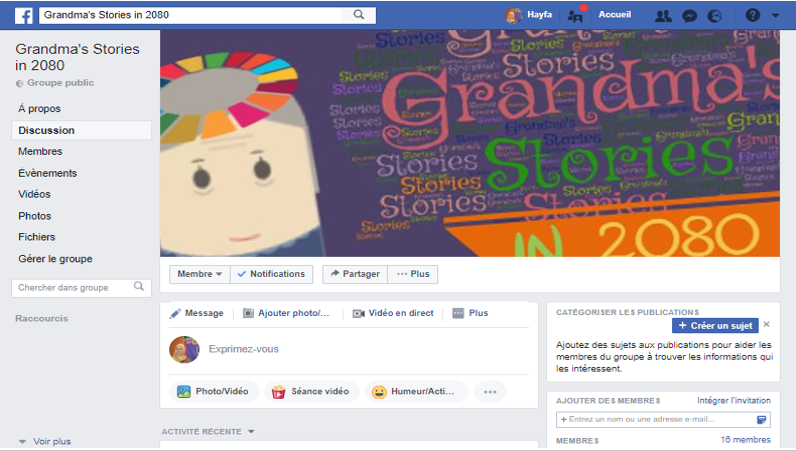 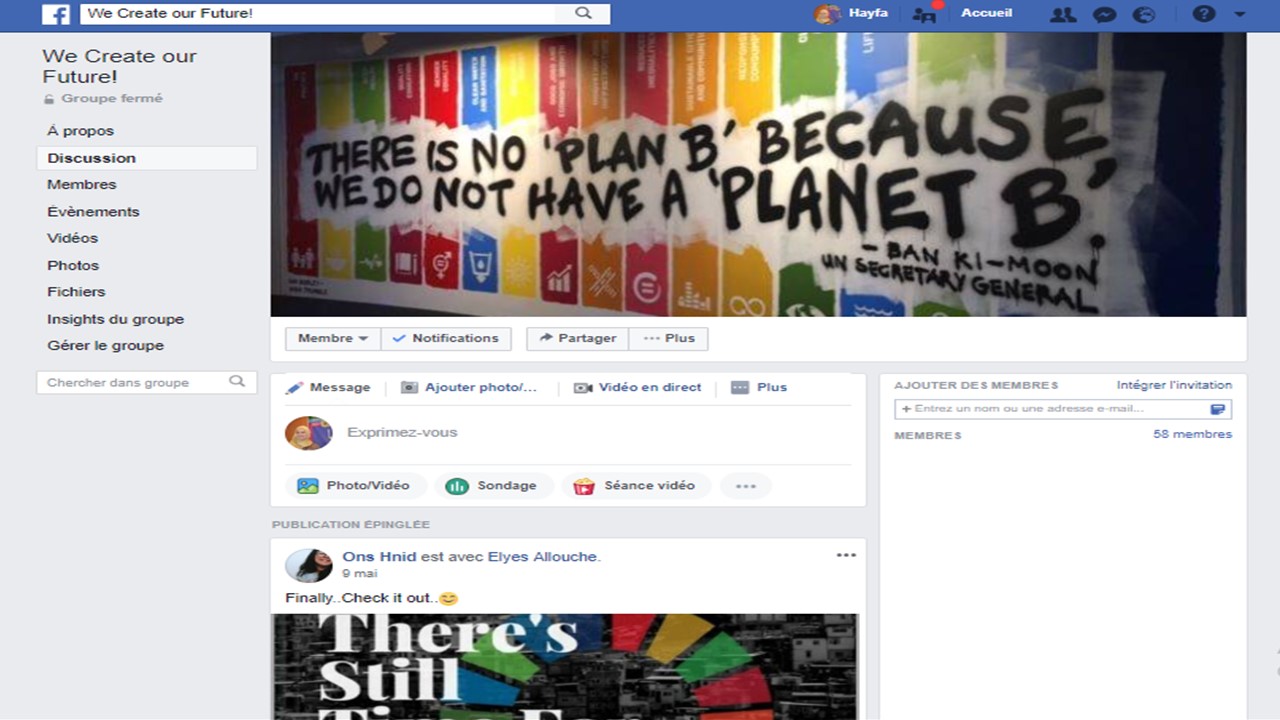 11
Partilhas à Quarta: Metodologia trabalho colaborativo     10/04/2019
Projeto “Grandma’s Stories in 2080”
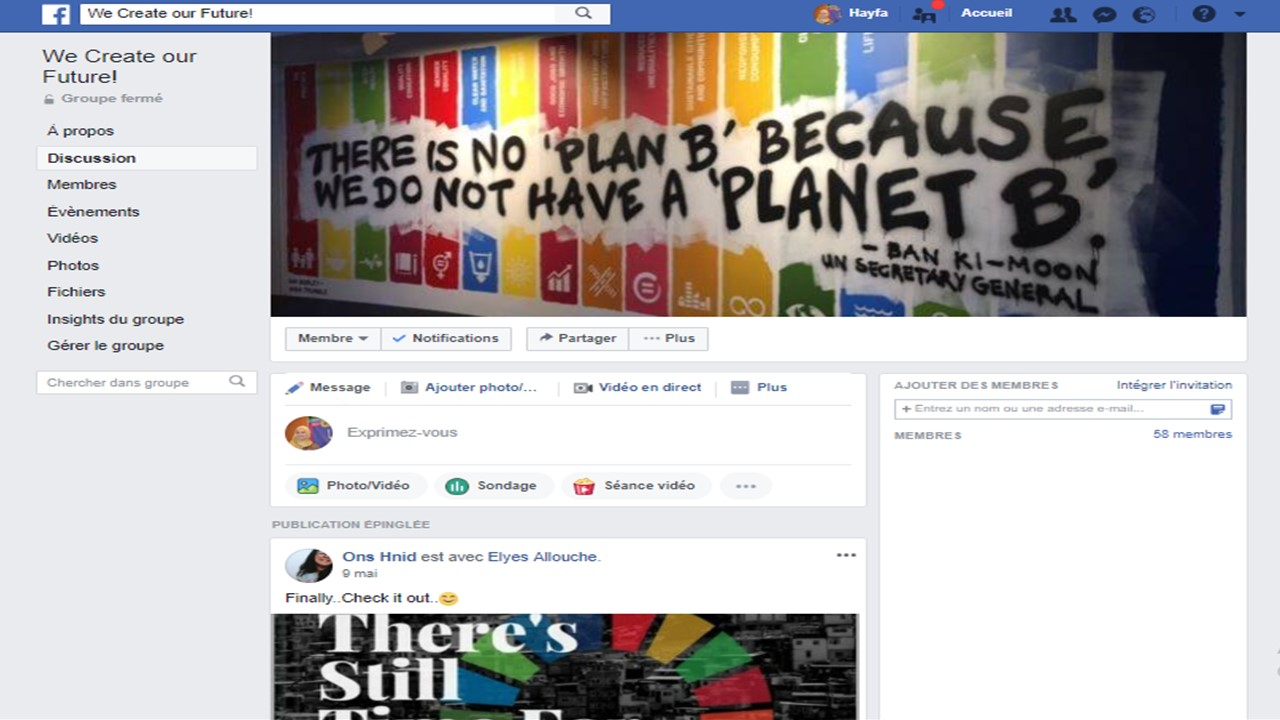 Ferramentas Digitais
12
Partilhas à Quarta: Metodologia trabalho colaborativo     10/04/2019
Projeto “Grandma’s Stories in 2080”
13
Partilhas à Quarta: Metodologia trabalho colaborativo     10/04/2019
Projeto “Grandma’s Stories in 2080”
14
Partilhas à Quarta: Metodologia trabalho colaborativo     10/04/2019
Projeto “Grandma’s Stories in 2080”
15
Partilhas à Quarta: Metodologia trabalho colaborativo     10/04/2019
Projeto “Grandma’s Stories in 2080”
PRODUTOS FINAIS
16
Partilhas à Quarta: Metodologia trabalho colaborativo     10/04/2019
Projeto “Grandma’s Stories in 2080”
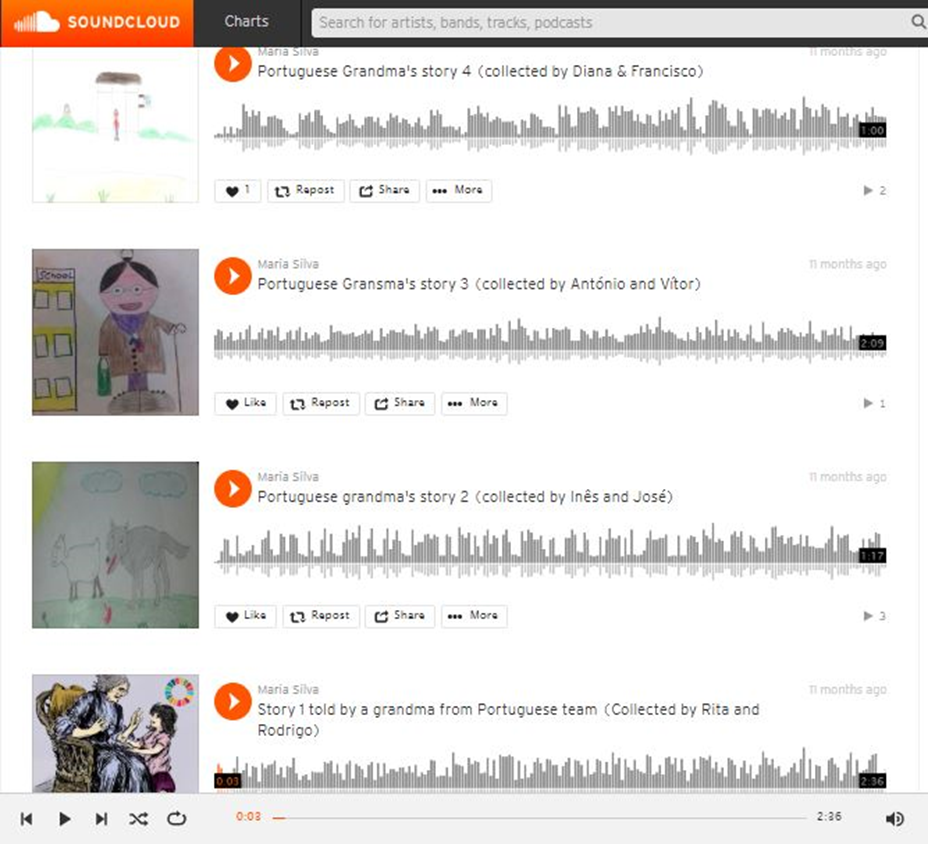 Recolha de histórias dos avósPodcasts e vídeos
17
Partilhas à Quarta: Metodologia trabalho colaborativo     10/04/2019
Projeto “Grandma’s Stories in 2080”
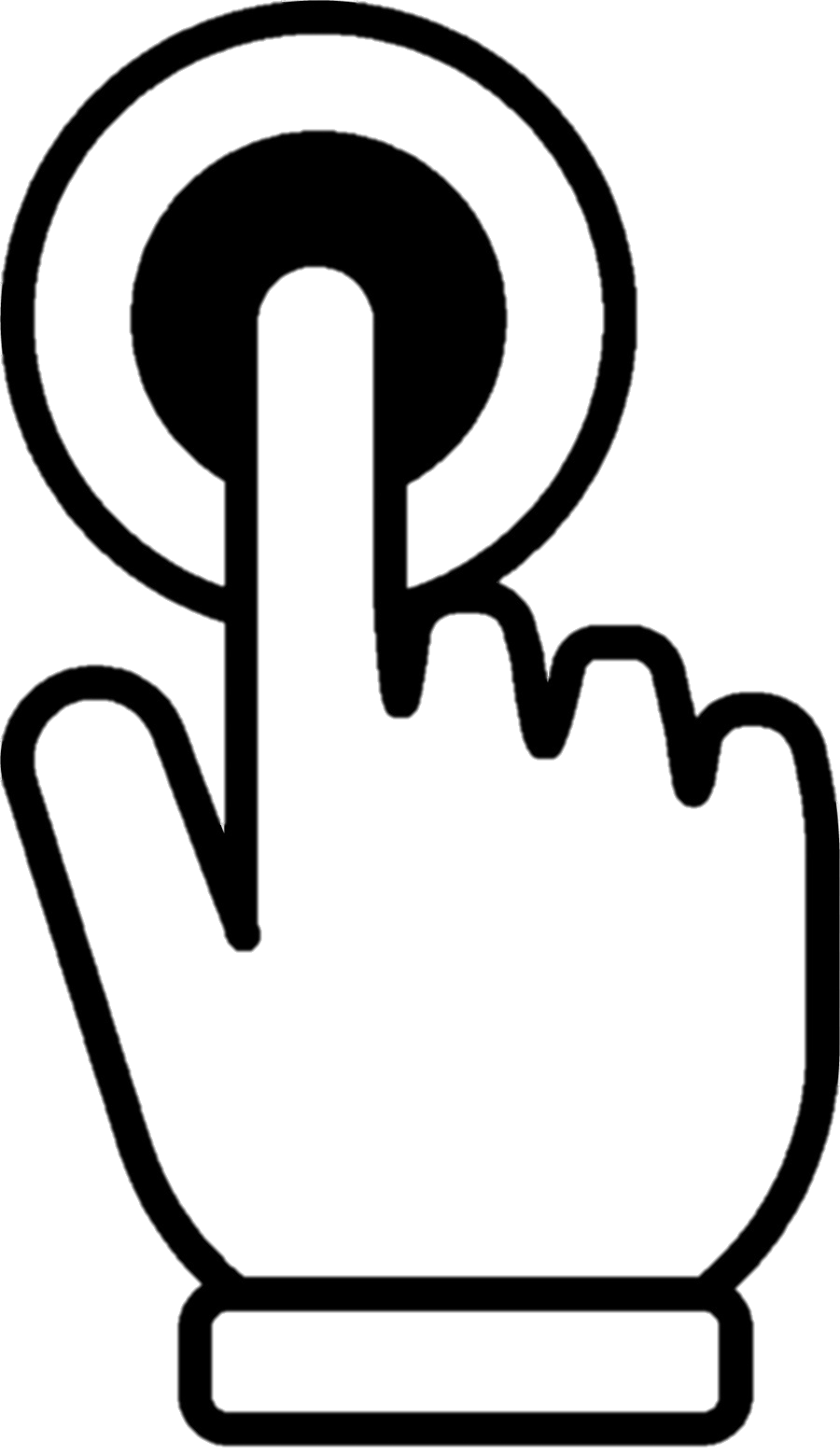 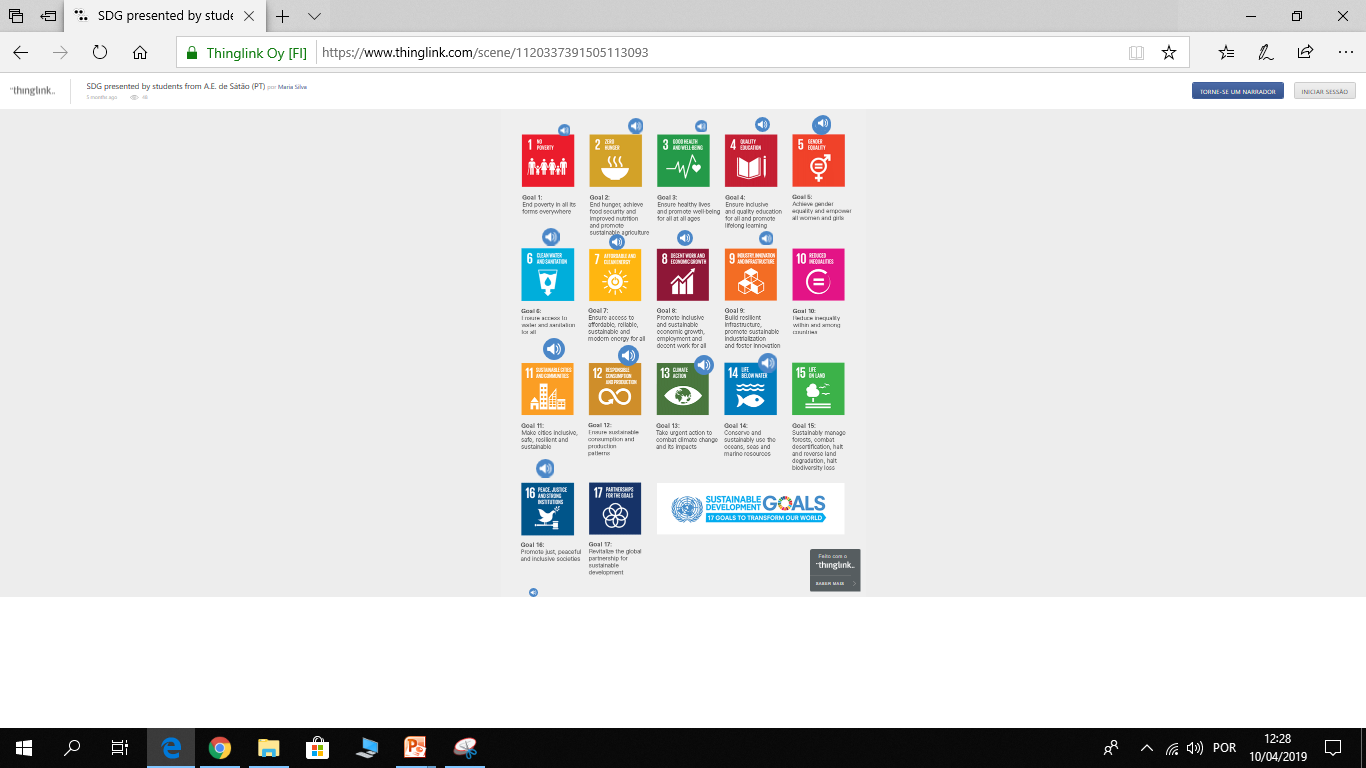 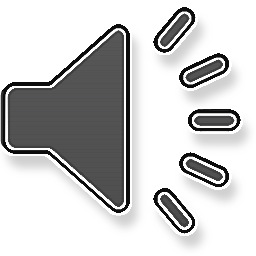 Videos e podcasts  dos alunos sobre os ODS
https://www.thinglink.com/scene/1120337391505113093
18
Partilhas à Quarta: Metodologia trabalho colaborativo     10/04/2019
Projeto “Grandma’s Stories in 2080”
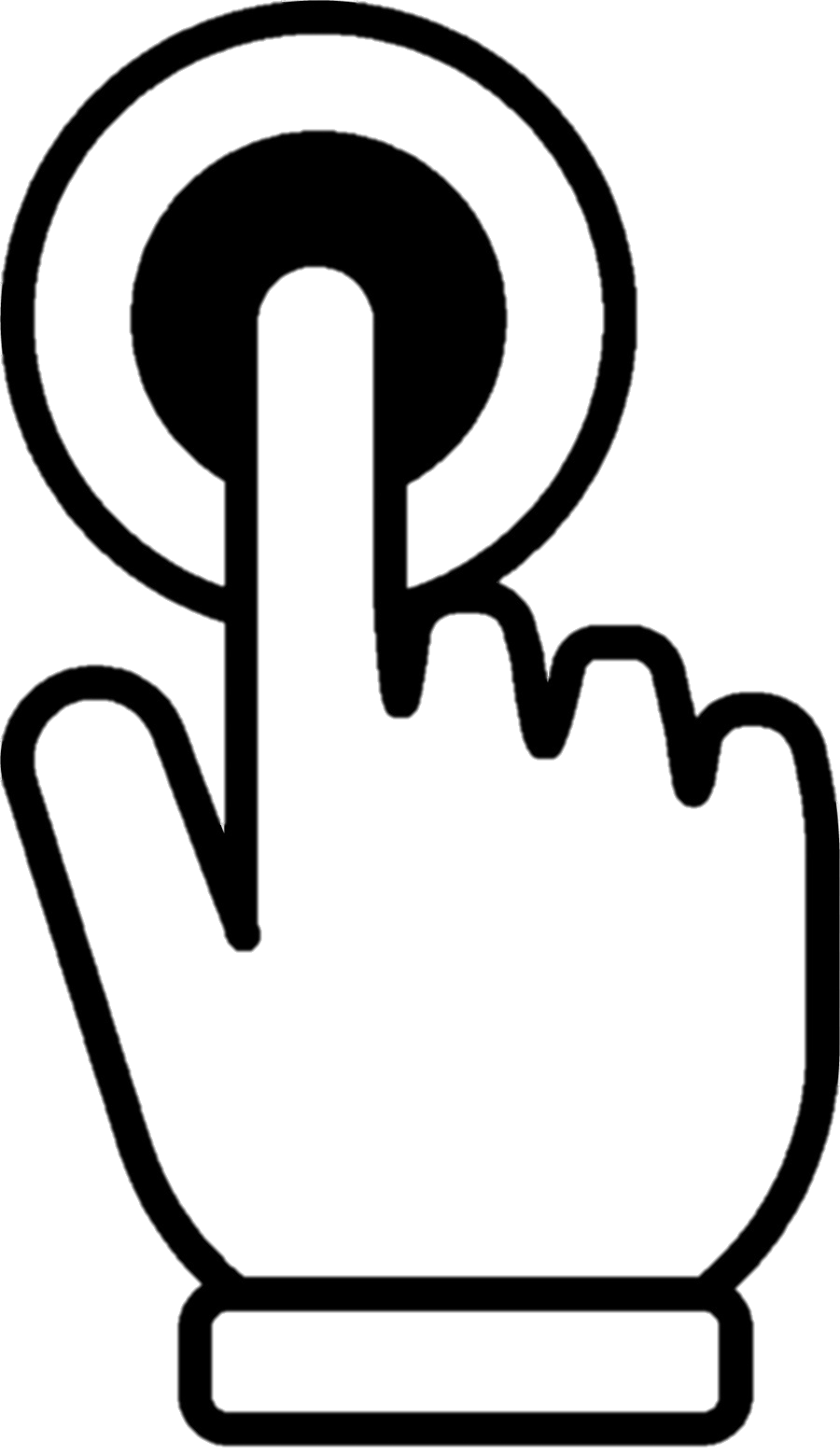 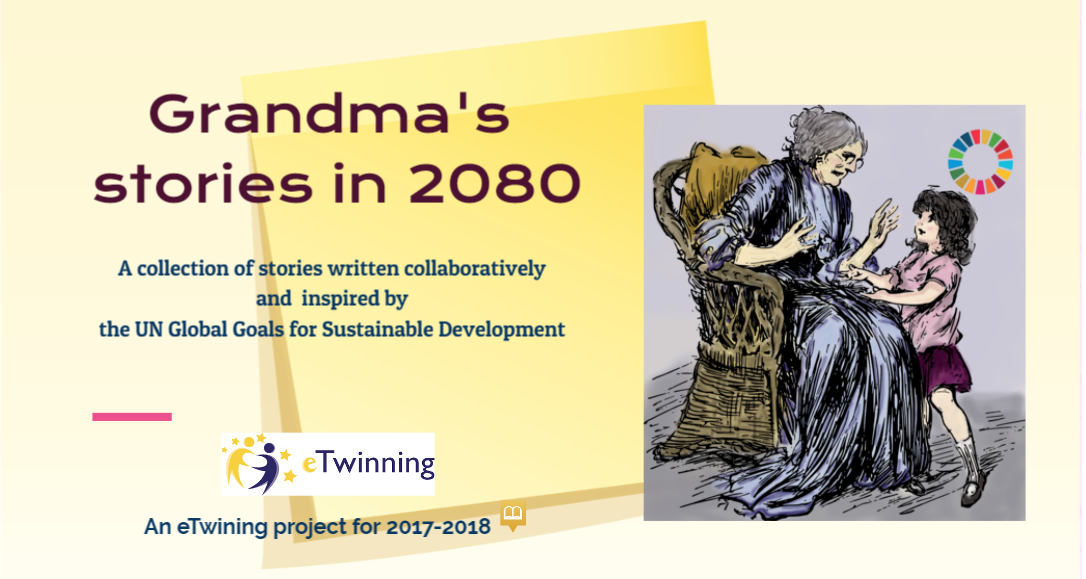 Um ebook
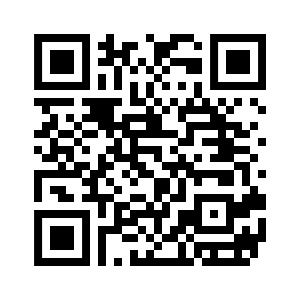 19
Partilhas à Quarta: Metodologia trabalho colaborativo     10/04/2019
Projeto “Grandma’s Stories in 2080”
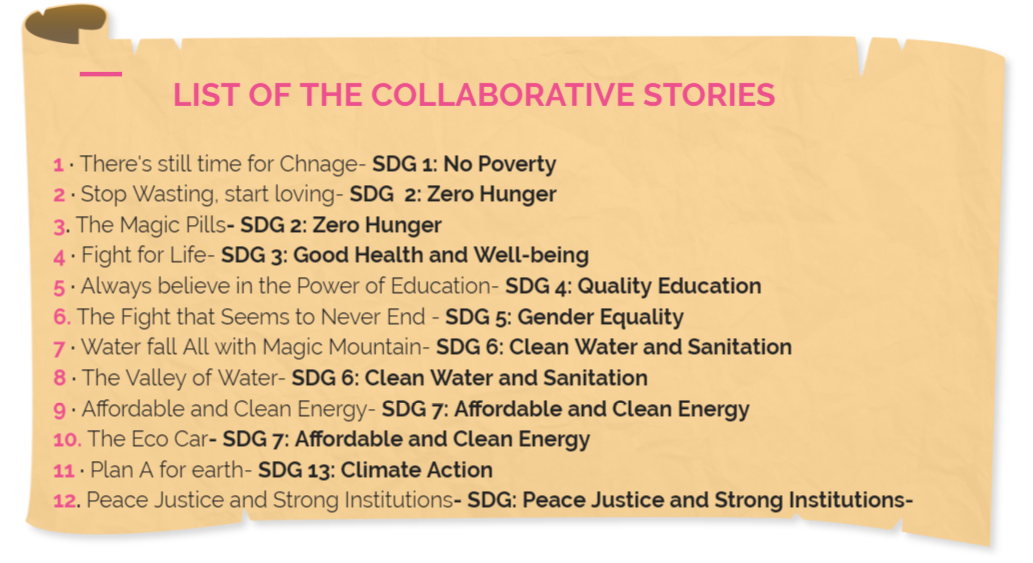 20
Partilhas à Quarta: Metodologia trabalho colaborativo     10/04/2019
Projeto “Grandma’s Stories in 2080”
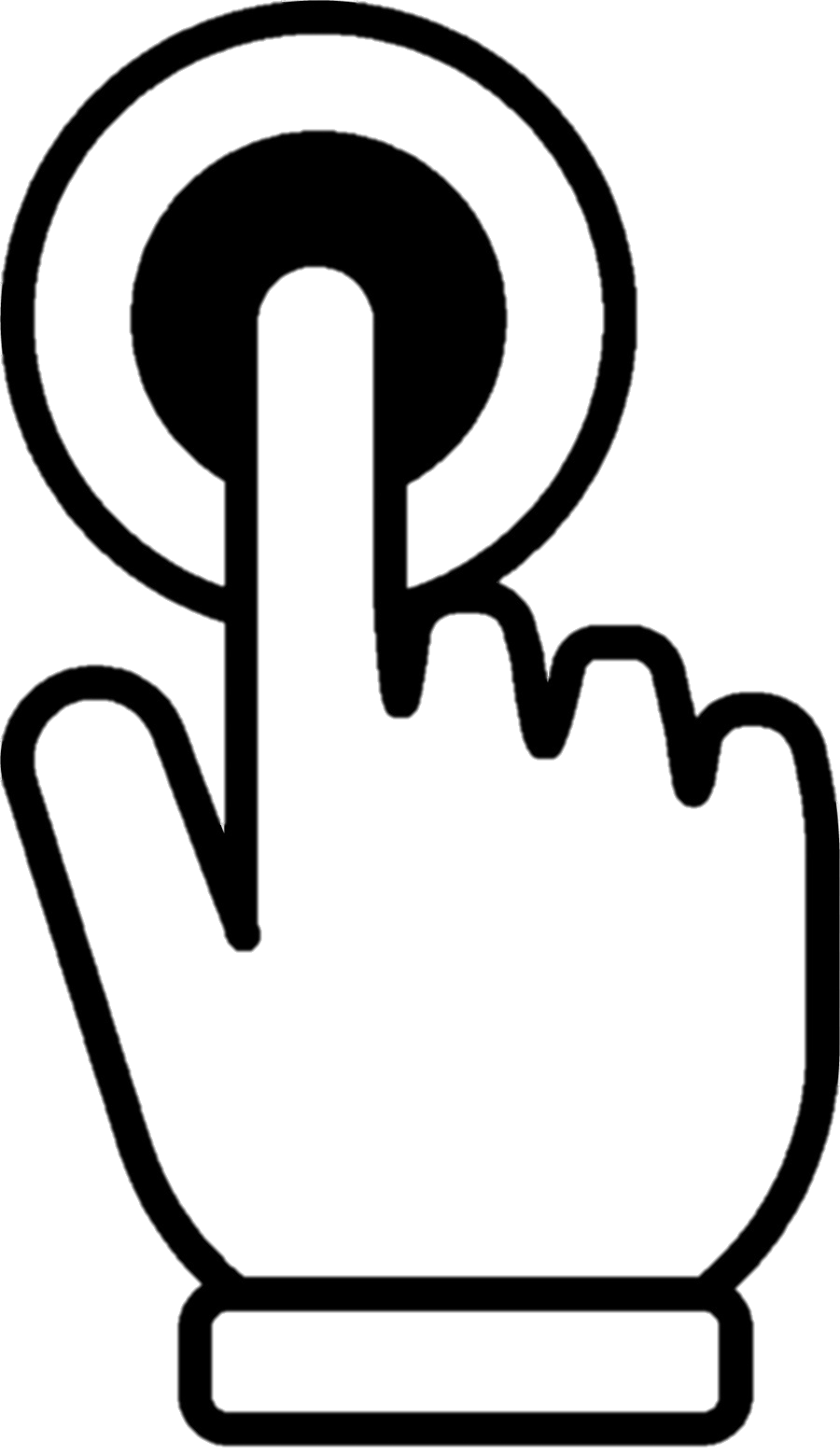 O website em PT
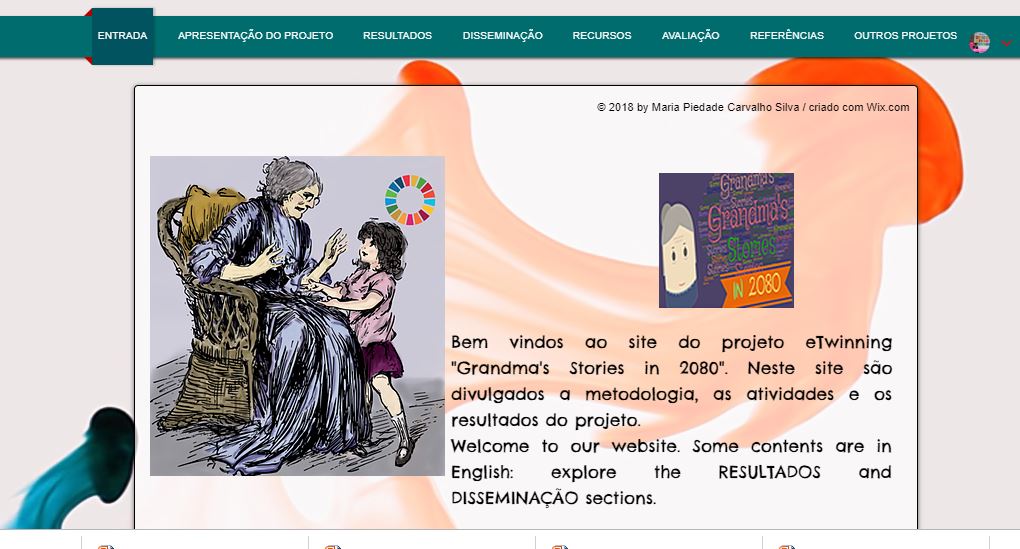 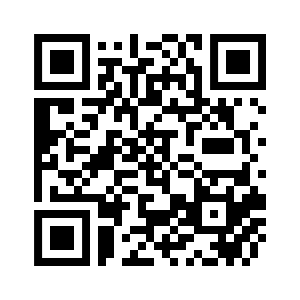 21
Partilhas à Quarta: Metodologia trabalho colaborativo     10/04/2019
Projeto “Grandma’s Stories in 2080”
O Twinspace
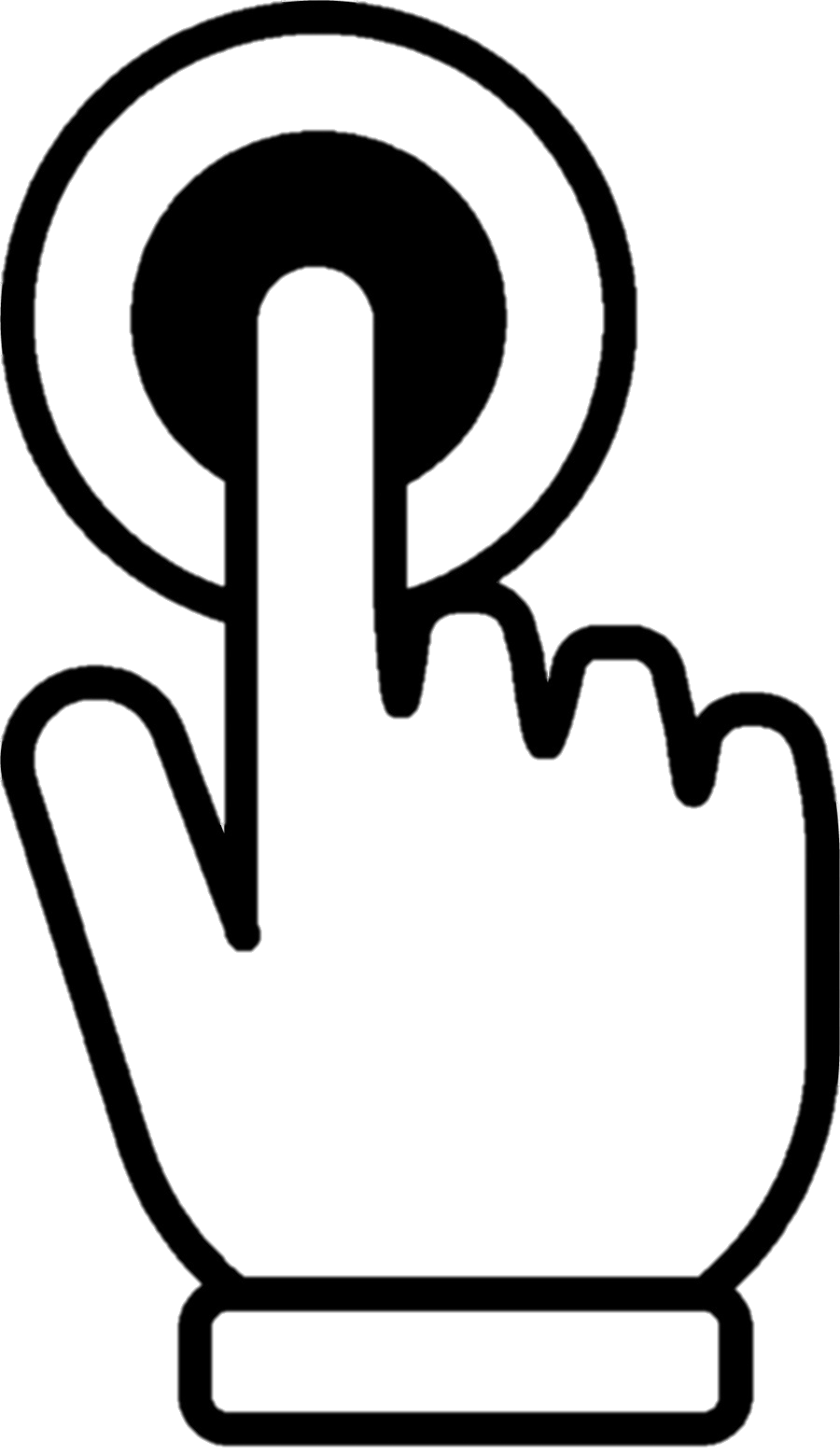 Place your screenshot here
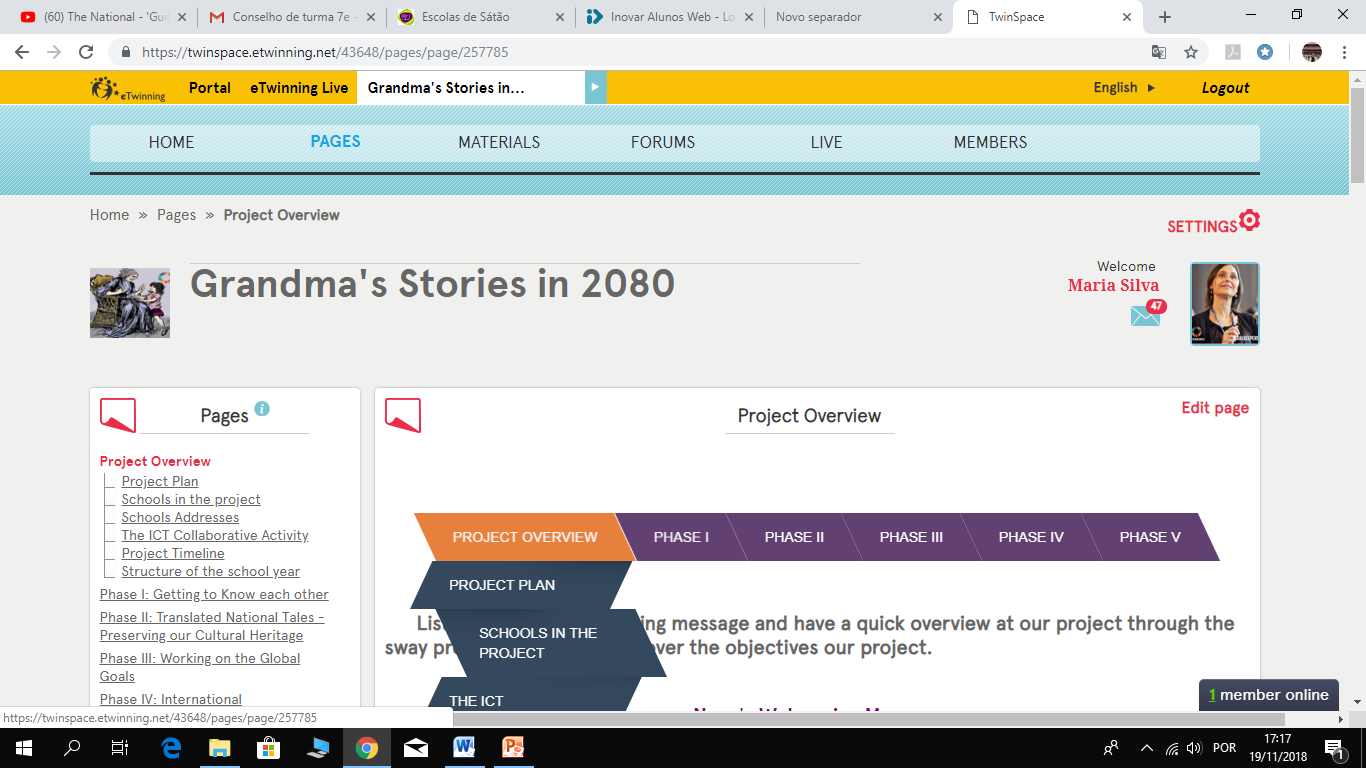 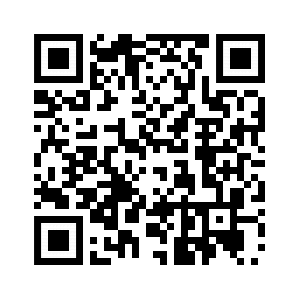 22
Partilhas à Quarta: Metodologia trabalho colaborativo     10/04/2019
Projeto “Grandma’s Stories in 2080”
AVALIAÇÃO
23
Partilhas à Quarta: Metodologia trabalho colaborativo     10/04/2019
Projeto “Grandma’s Stories in 2080”
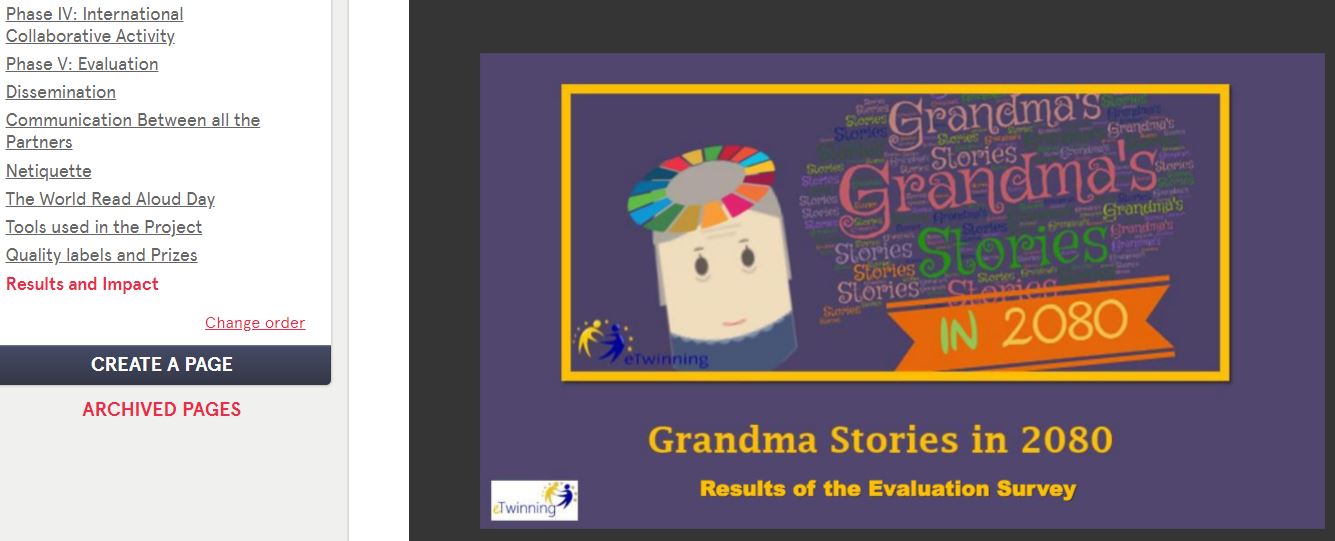 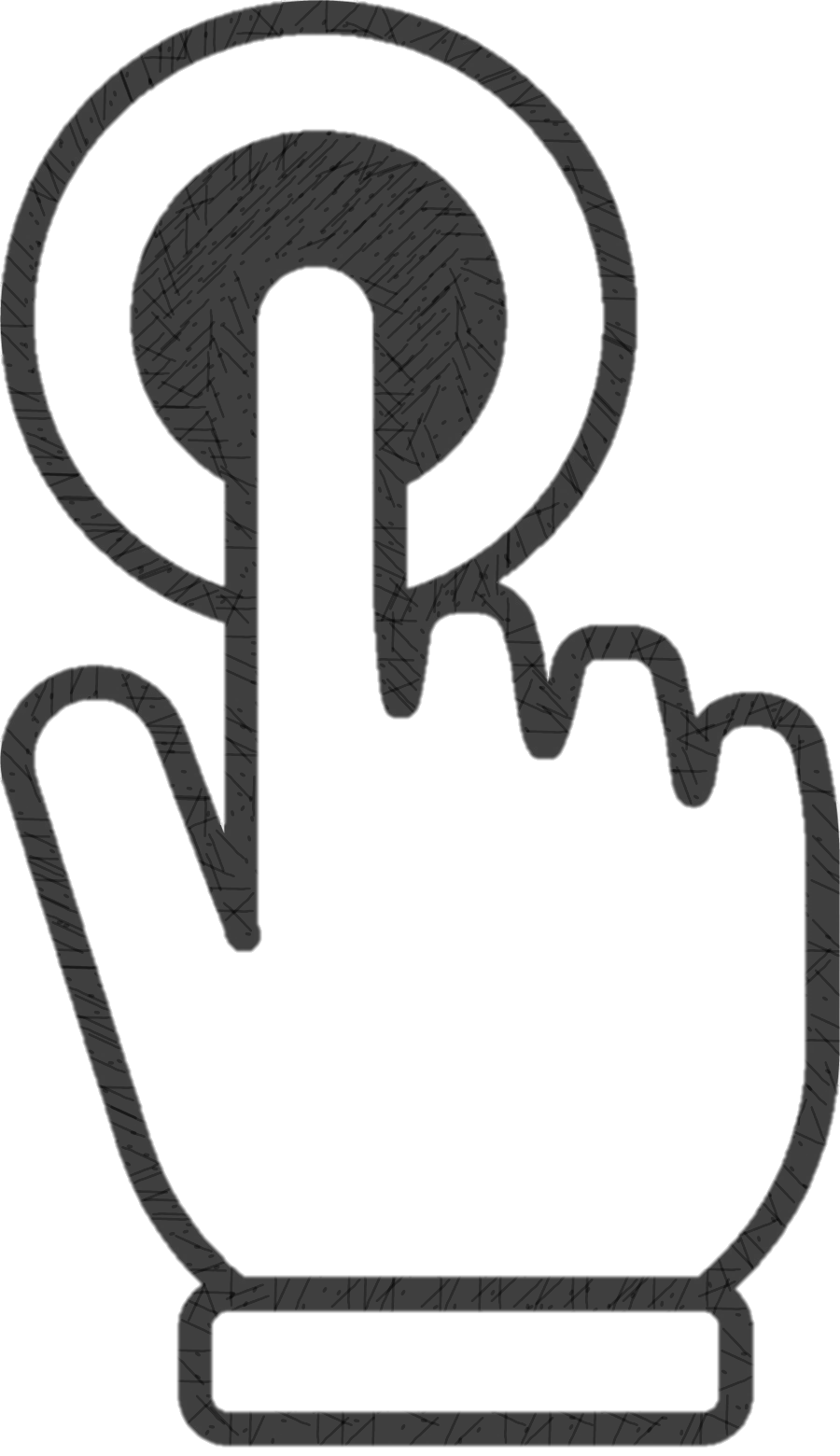 24
Partilhas à Quarta: Metodologia trabalho colaborativo     10/04/2019
Projeto “Grandma’s Stories in 2080”
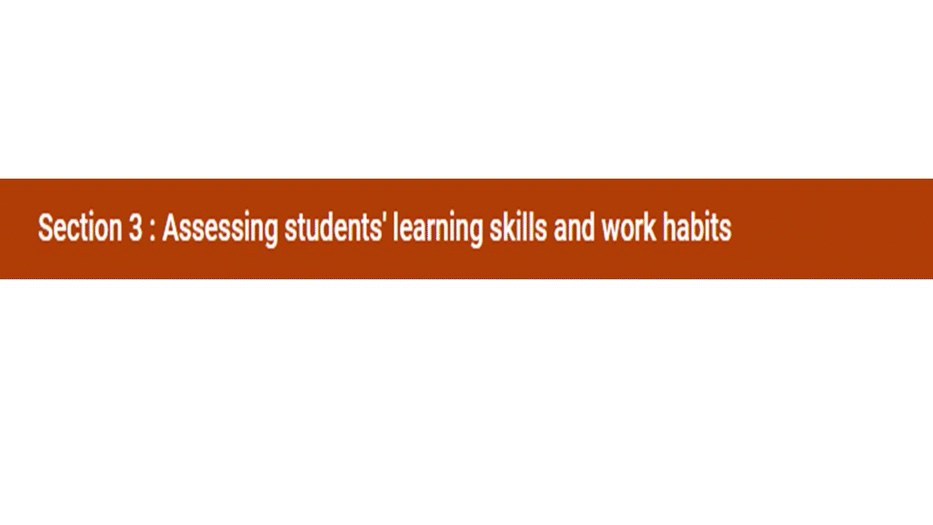 25
Partilhas à Quarta: Metodologia trabalho colaborativo     10/04/2019
Projeto “Grandma’s Stories in 2080”
IMPACTO
26
Partilhas à Quarta: Metodologia trabalho colaborativo     10/04/2019
Projeto “Grandma’s Stories in 2080”
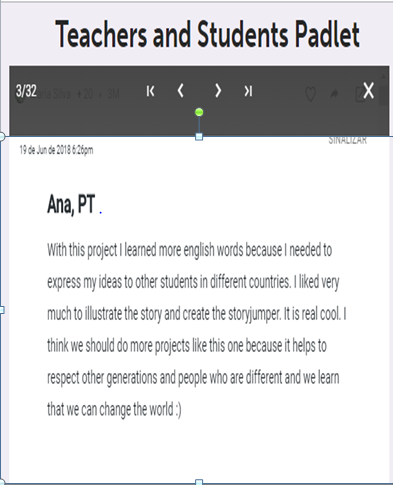 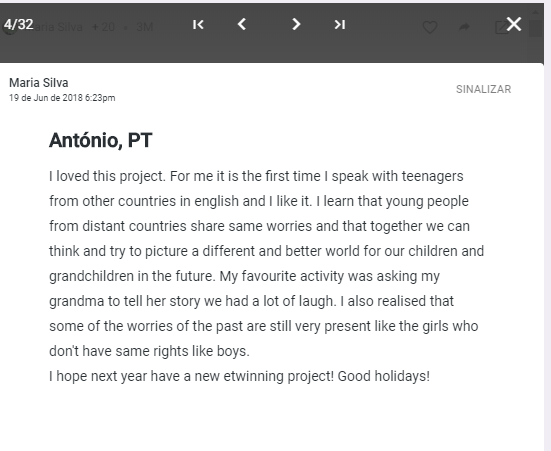 27
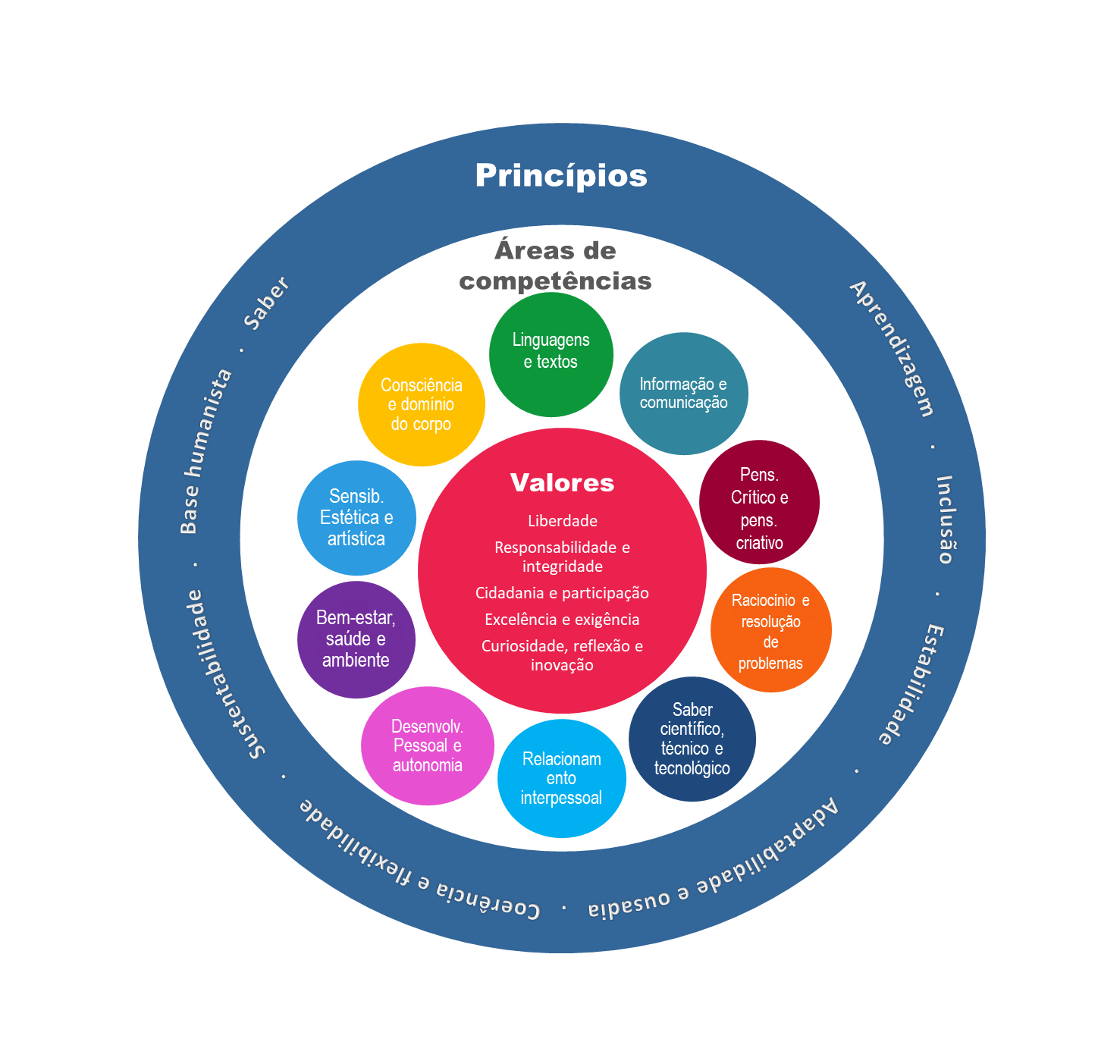 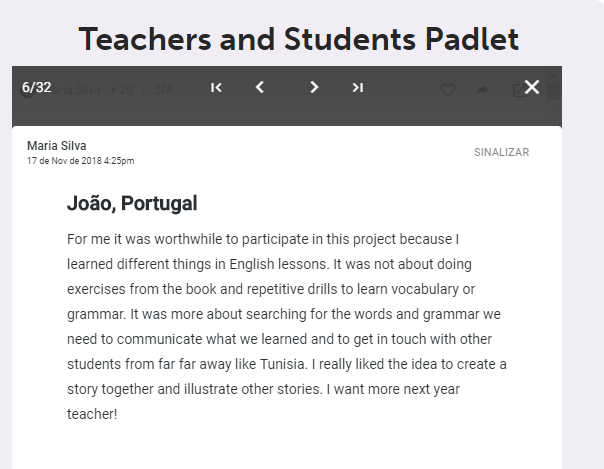 28
Partilhas à Quarta: Metodologia trabalho colaborativo     10/04/2019
Projeto “Grandma’s Stories in 2080”
Agradecimentos
À Hayfa Majdoub, a fundadora do projeto pela inspiração ao longo de todo o processo
Aos meus alunos por terem aceite e estado à altura do desafio
A todos os alunos e professores parceiros, pelos seus contributos e pelas aprendizagens que fizemos juntos.
29
Partilhas à Quarta: Metodologia trabalho colaborativo     10/04/2019
Projeto “Grandma’s Stories in 2080”
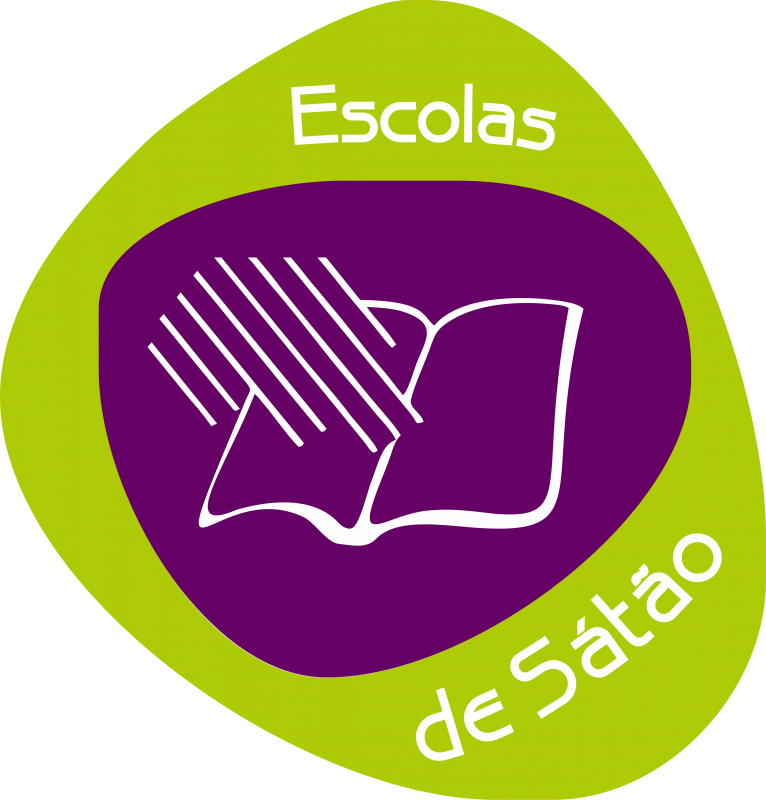 Obrigada pelo vosso interesse.  
Alguma questão que ficou por responder?
Pode contactar-me : mariasilva@escolasdesatao.pt
30
Partilhas à Quarta: Metodologia trabalho colaborativo     10/04/2019
Projeto “Grandma’s Stories in 2080”